JWAC Meeting
February 15, 2017
CNN 10 (r.i.p. Student News)
http://www.cnn.com/specials/student-news-transcripts
Meeting information
Time: 3:45-4:30pm
Dates: Every Wednesday
Room: F242
Communications
Twitter: @allenhsjwac
Email: allenhsjwac@gmail.com
Website: http://allenhsjwac.weebly.com/ 

Remind:
Text @allenjwac to 81010
*Sign up to receive updates about meeting dates
Remind - DFW JWAC Members
Text @jwacgen to 81010
JWAC Registration
Register for JWAC by visiting the website (www.allenhsjwac.weebly.com) and clicking the “Join Now” button!
Weekly News Quiz!
Question 1
An appeals court in ..?.. upheld a suspension of President Trump’s executive order on immigration, which had banned travel from seven countries.
Sacramento
San Francisco
Seattle
San Bernardino
Question 2
Construction resumed on the Dakota Access pipeline, after the Trump administration granted an easement for the pipeline company to drill beneath the ..?.. River.
Mississippi
Colorado
Yellowstone
Missouri
Question 3
Betsy DeVos was sworn in as U.S. secretary of ..?.. after Vice President Mike Pence cast the tiebreaking vote in the Senate to confirm her.
Health and human services
Commerce
Labor
Education
Question 4
..?.. has withdrawn permission for the U.S. to carry out special operations ground missions after a recent raid killed civilians including an 8-year-old girl.
Yemen
Syria
Iraq
Afghanistan
Question 5
Jovenel Moise was confirmed as the new president of ..?.., 15 months after voting took place.
Somalia
Haiti
Sudan
Algeria
B
 	D
 	D
 	A
 	B
Answers
JWAC in February
Feb 15: WorldQuest cram session
Feb 17: Group study session at Caffe Promenade?
600 E Bethany Dr #100, Allen, TX 75002 
Feb 22: WorldQuest cram session
Feb 23 (Thursday): WorldQuest
Mar 1: Regular JWAC meeting
Introducing Model UN
Group activities
Next Meeting
Photo Release Form and $7 registration fee
Study material
Google sample 2016/2017 World Quest questions
Study group session?
WorldQuest
What is WorldQuest?
Next week!
Thursday, February 23
8am-1:30pm
UT Arlington

10 topics, 100 MC
30 seconds per question
Around 100 teams
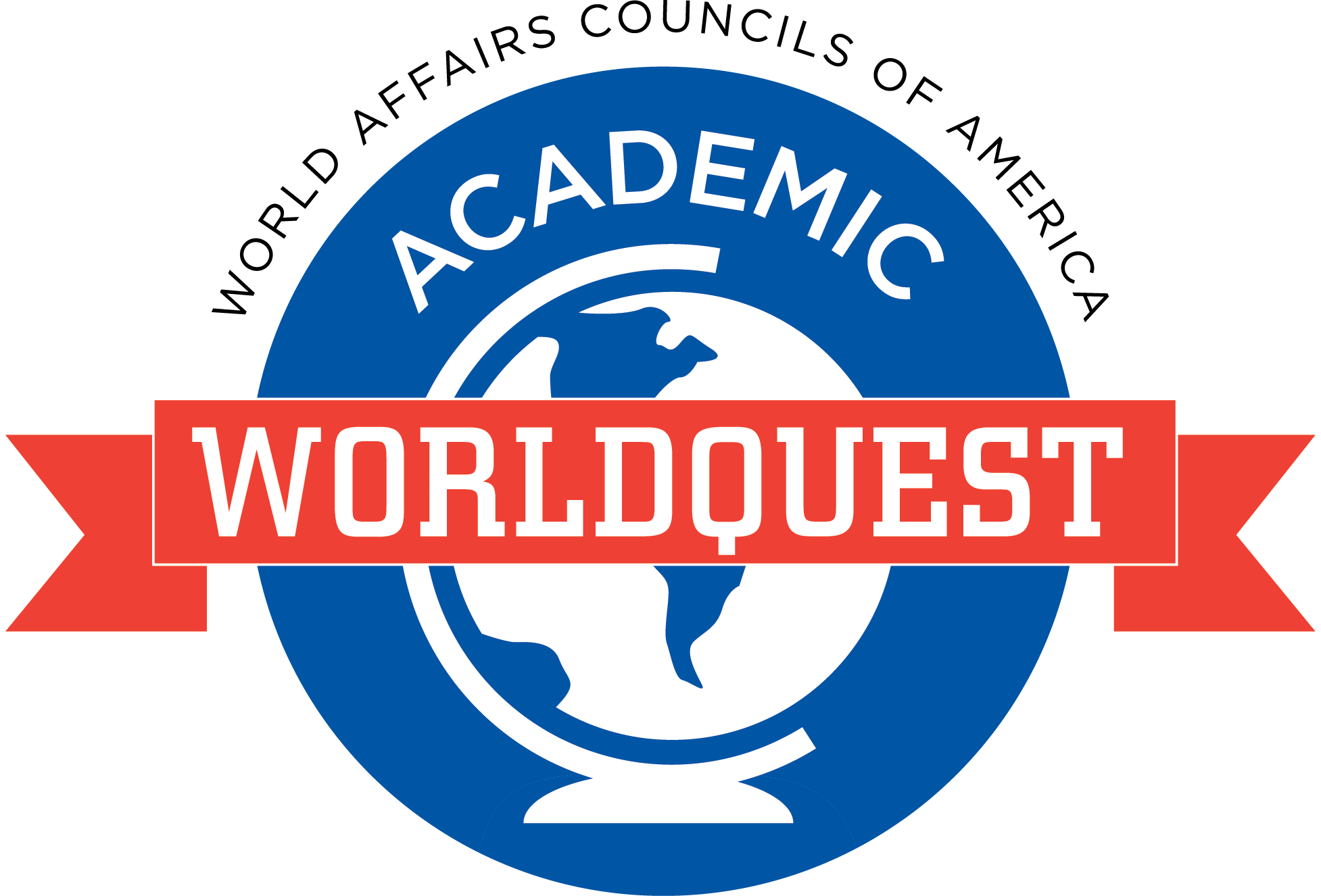 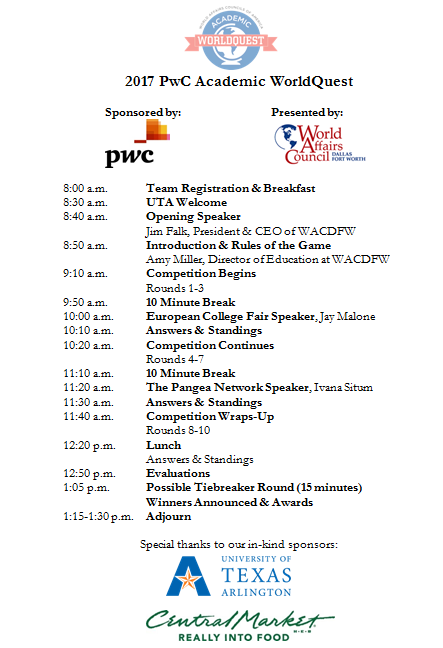 WorldQuest Information
When: February 23
Where: 6:45am main entrance
Dress: Business casual
Bring:
Pencil and paper (optional)
A smile :)
Sample Questions
San Diego WAC Sample Questions
http://sdwac.org/wp-content/uploads/2014/08/Round-8-10-Answers.ppt
 
Montana WAC Sample Questions
http://www.montanaworldaffairs.org/newsite/wp-content/uploads/2015/11/2016-Sample-AWQ-Competition-Questions-vf.pdf
WorldQuest Cram Session
Countering Violent Extremism
Turkey
Global Megacities
China
Women in Technology
Current Events
Great Decisions
Peace and Conflict in Today’s World (USIP)
Combating Infectious Disease
European Union
http://www.dfwworld.org/file/education/AWQ2017StudyGuide.pdf
Next week’s topic:

WorldQuest cram session
Meeting adjourned

See you next week!

   Keep studying :)